Para empezar
TRADUCE EN EL PRETERITO CON EL VERBO IR:
I went to the jewelry store.
We went to the movies. 
3. The students went to school.
Para empezar
TRADUCE:

I went to the jewelry store.
Fui a la joyería 
We went to the movies. 
Fuimos al cine.
3. The students went to school. 
Los estudiantes fueron a la escuela.
COMPRAR
CUT OFF “AR”
compr
Compré  I bought
Compraste  You bought
Compró     He/she/you formal bought
Compramos   We bought
Compraron  They bought
El pretérito
-ar verb endings 

Yo –é							      Nosotros -amos
Tú – aste						
Él/ella/ud. – ó				Ellos/ellas/uds. - aron
¿Qué hiciste anoche?
cantaron
Ellas________________(cantar)
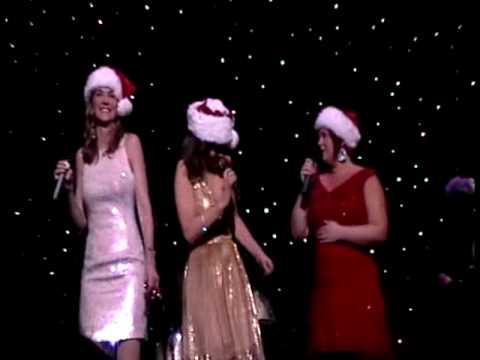 compré
Yo_______________(comprar) un video juego.
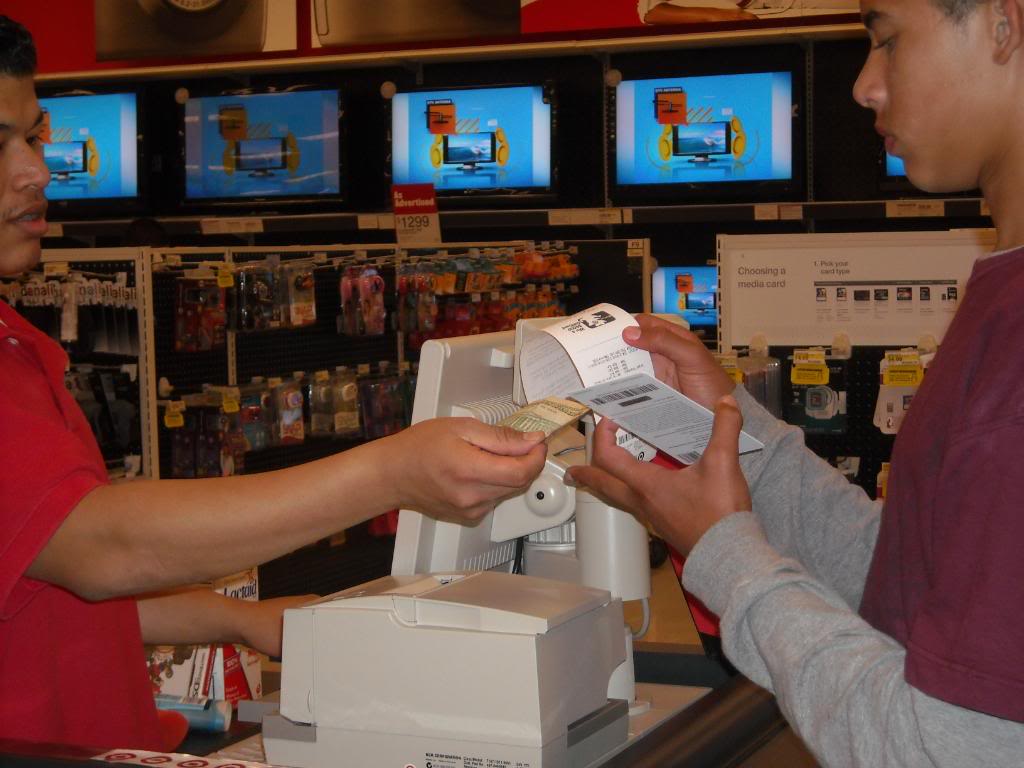 estudiaron
Ellos____________________(estudiar)
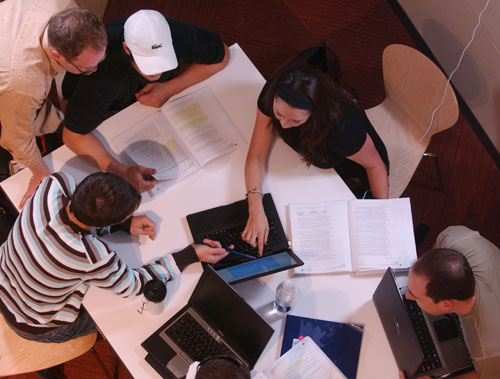 Miraron la tele
Ellos_______________(mirar la tele)
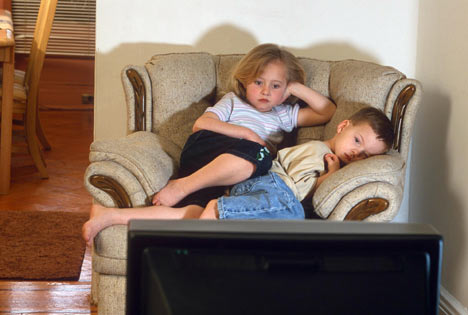 cantaste
Tú_________________(cantar)
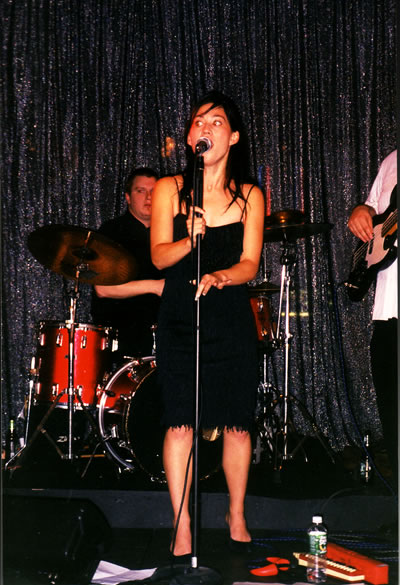 nadó
Pablo_________________(nadar)
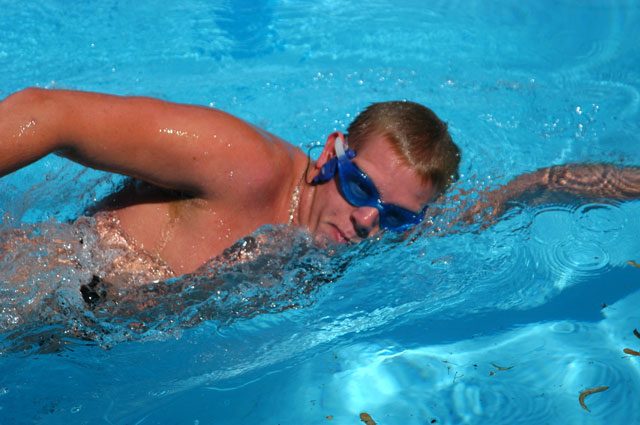